Search for CRISPRs in mycobacteriophages
Rachel Siefring
Phage life cycle
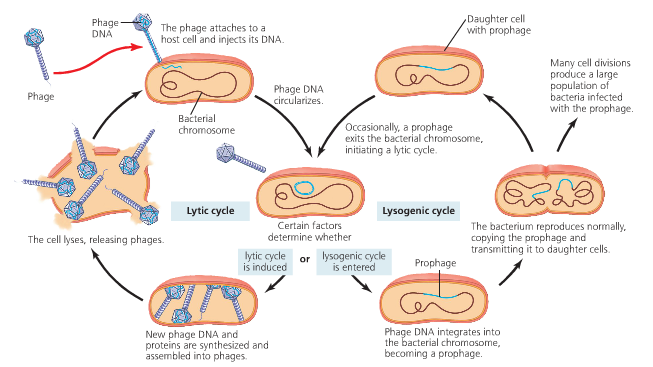 What is a CRISPR?
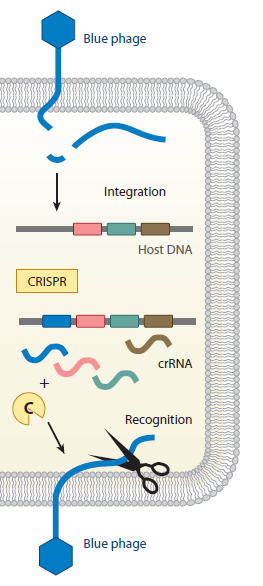 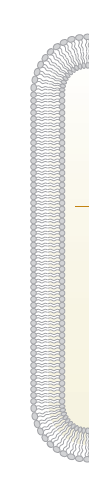 Figure 1: Figure 1 of Westra et al (2012).  Simple representation of
How CRISPRs work
repeat
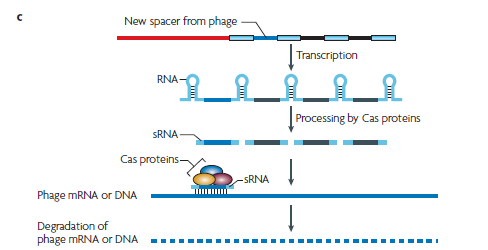 Figure 1C from Sorek et al (2008).
[Speaker Notes: Repeat: 24 to 47 bp
Spacers: 26 to 72bp]
Seed et al 2013
V. cholerae phage ICP1
O1 antigen receptor
V. cholerae
Seed et al 2013
V. cholerae phage ICP1
Mutated O1 antigen receptor
V. cholerae
CRISPR in ICP1
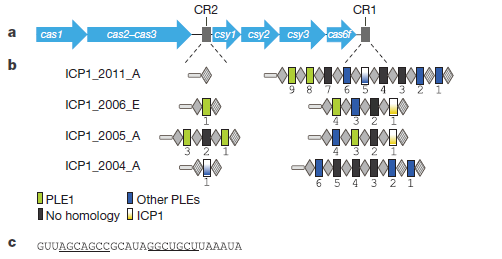 Looking for CRISPRs in BioBIKE
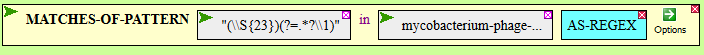 Looking for CRISPRs in BioBIKE
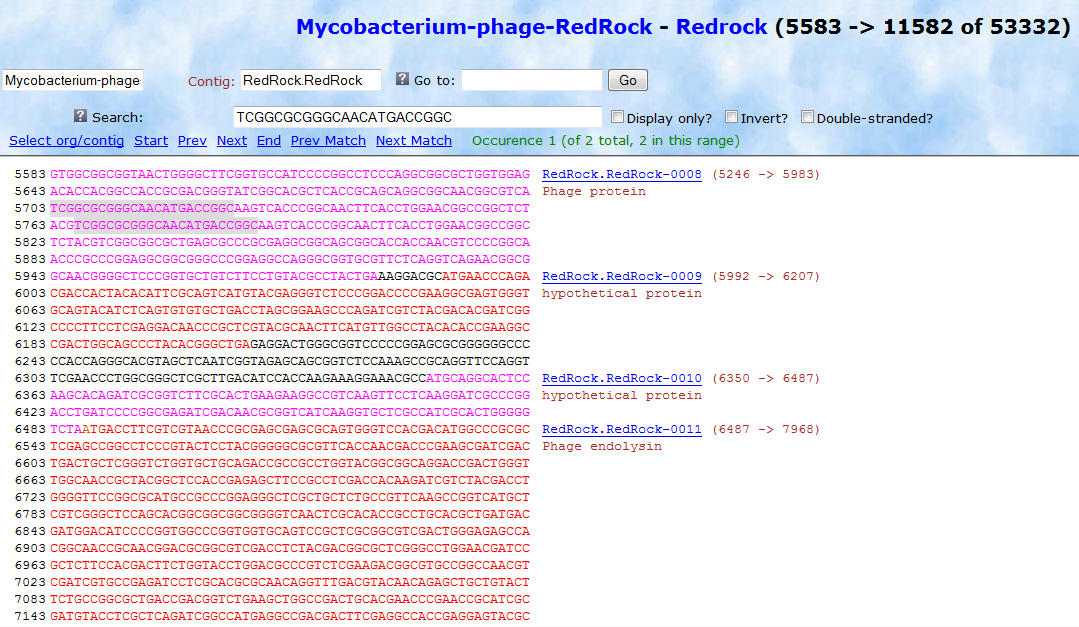 Mycobacteriophage Giles
First repeat in mycobacteriophage Giles
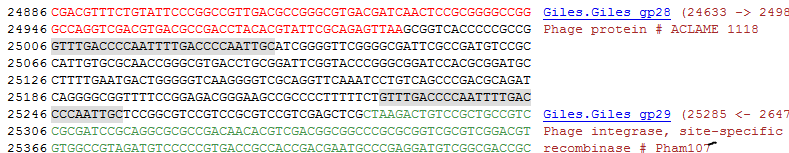 Second repeat in mycobacteriophage Giles
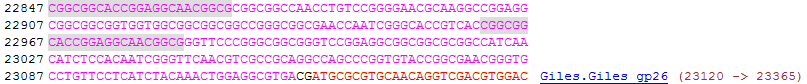 Third repeat in mycobacteriophage Giles
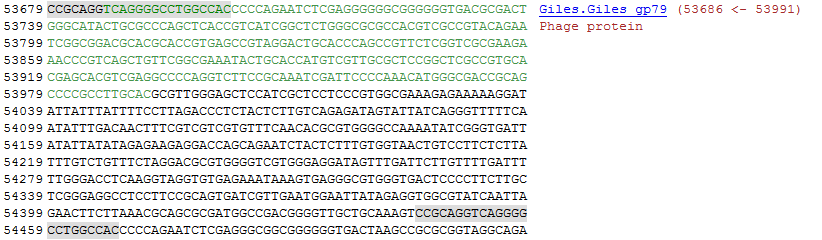 [Speaker Notes: First repeat: 240 nuc difference.  The 40nuc after the second repeat is more likely…
Second repeat: There’s a 120 nucleotide difference from the beginning of the first repeat to the beginning of the second repeat.  
Third repeat: There’s over 700 nuc difference between these two repeats.  Not likely]
Mycobacteriophage RedRock
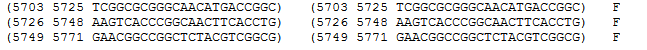 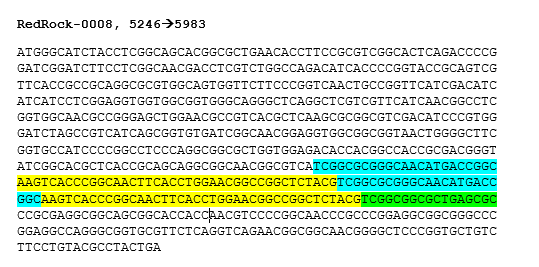 [Speaker Notes: 62nt repeat.  My algorithm divided it into 3 different 23nt repeats.]
Other results
Searched for CRISPRs in 17 Cluster A mycobacteriophages
No 23nuc repeats
Future improvements
Improve my algorithm so that it only catches spacers of a specific length (35 to 40 nuc).  
Use this algorithm to search for CRISPRs in all phage on BioBIKE.
References
Sorek, R., et al. (2008). CRISPR – a widespread system that provides acquired resistance against phages in bacteria and archaea. Nature Reviews Microbiology. 6: 181-186. 
Seed, K., et al. (2013). A bacteriophage encodes its own CRISPR/Cas adaptive response to evade host innate immunity. Nature. 494: 489-491.  http://www.nature.com.proxy.library.vcu.edu/nature/journal/v494/n7438/full/nature11927.html#supplementary-information
Samson, J. E., et al. (2013). Revenge of the phages: defeating bacterial defenses. Nature Reviews Microbiology. 11: 675-687. http://www.nature.com.proxy.library.vcu.edu/nrmicro/journal/v11/n10/full/nrmicro3096.html
Westra, et al. (2012). The CRISPRs, They are a-changin': How Prokaryotes Generate Adaptive Immunity. Annu. Rev. Genet. 46: 311-319.